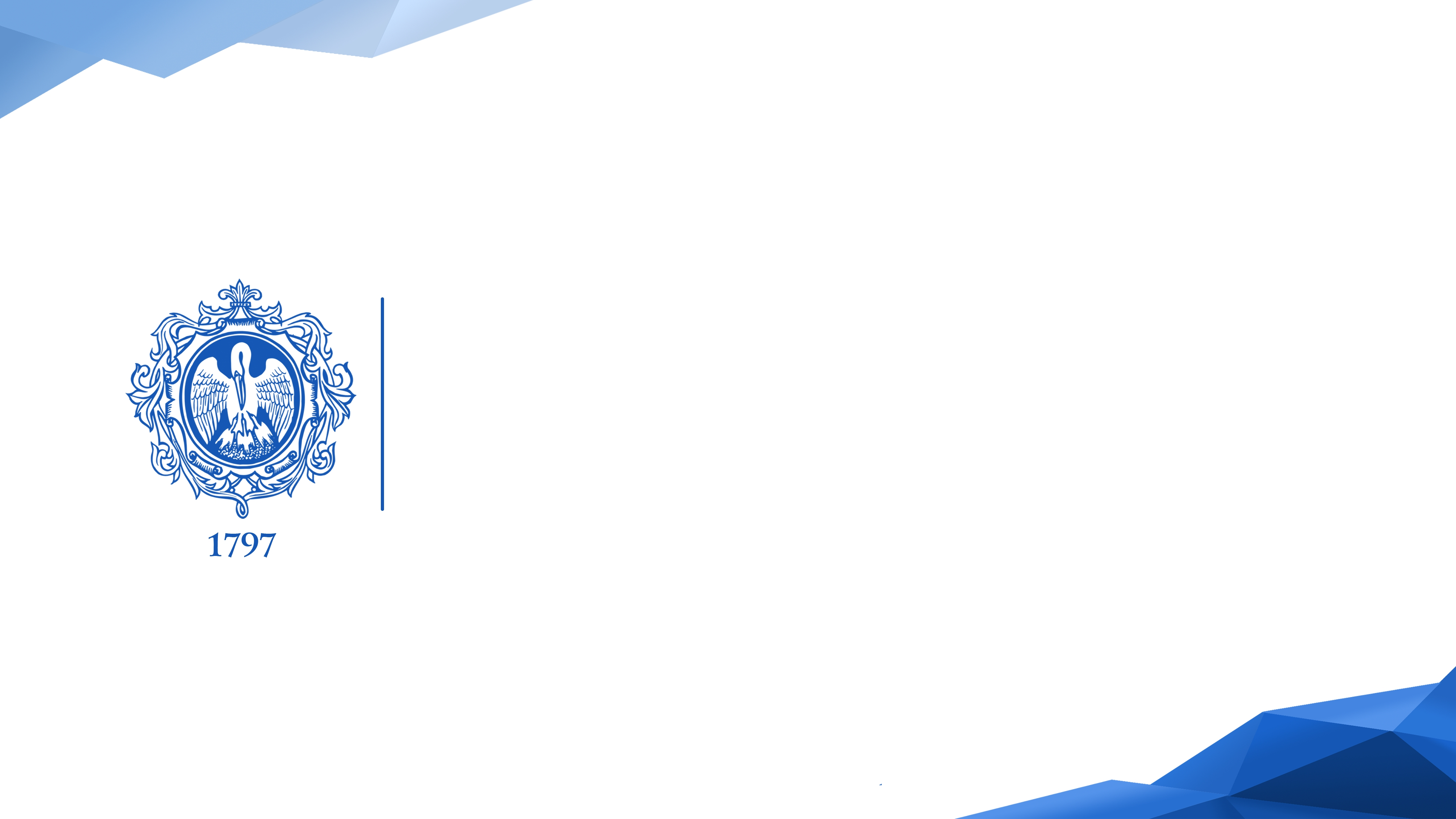 Управление 
редакционно-издательской 
деятельности РГПУ им. А.И. Герцена
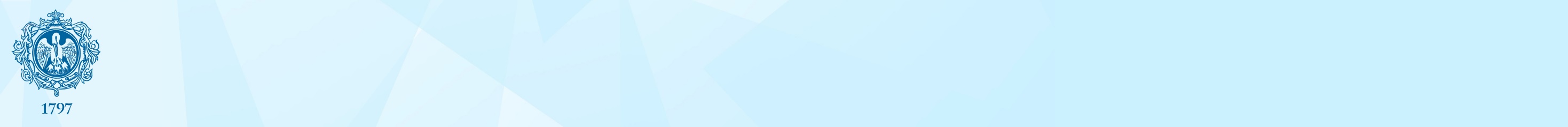 РЕДАКЦИОННО-ИЗДАТЕЛЬСКИЙ СОВЕТ
определяет политику издательской деятельности
Управление редакционно-издательской деятельности
Отдел научных журналов
Издательство
Отдел реализации изданий
Центральный множительный участок
Редакционный отдел
2
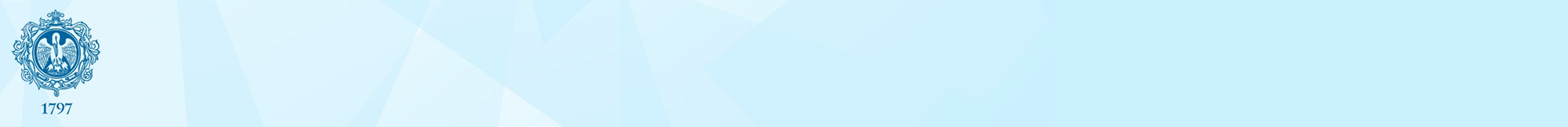 Организация издательской деятельности
КАФЕДРЫ, ИНСТИТУТЫ
(формирование заявок в 1С «Заявка в РИС»)
БИБЛИОТЕКА (обеспеченность учебной и научной литературой)
РЕДАКЦИОННО-ИЗДАТЕЛЬСКИЙ СОВЕТ
ИЗДАТЕЛЬСТВО (заявка на издание)
БИБЛИОТЕКА (РИНЦ)
ОТДЕЛ РЕАЛИЗАЦИИ ИЗДАНИЙ
3
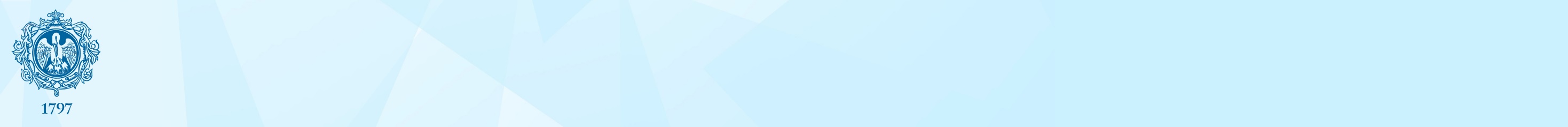 НАЦИОНАЛЬНЫЙ СТАНДАРТ 
РОССИЙСКОЙ ФЕДЕРАЦИИ
ГОСТР 7.0.60 - 2020
4
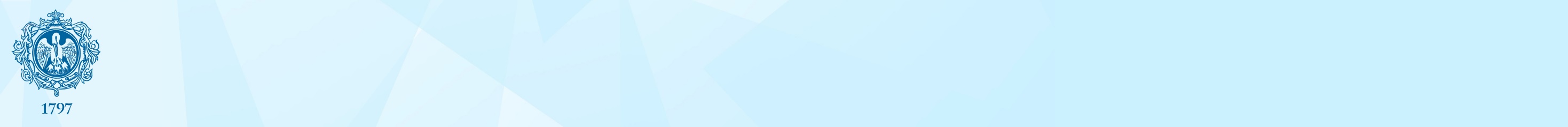 Виды непериодических изданий
УЧЕБНЫЕ ИЗДАНИЯ
Учебник
Учебный словарь
Учебное пособие
Учебно-методическое пособие
Учебное-наглядное пособие
Учебное картографическое пособие/атлас
Рабочая тетрадь
Самоучитель
Практикум
Методические рекомендации
Учебная программа
НАУЧНЫЕ ИЗДАНИЯ
Монография
Сборник научных трудов
Материалы конференции
Препринт
Тезисы докладов/сообщений научной конференции
Автореферат диссертации
Словарно-энциклопедические издания
5
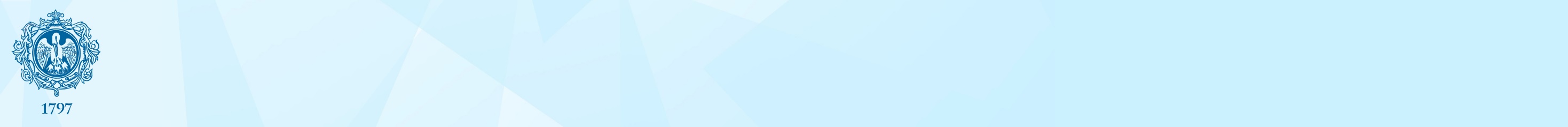 6
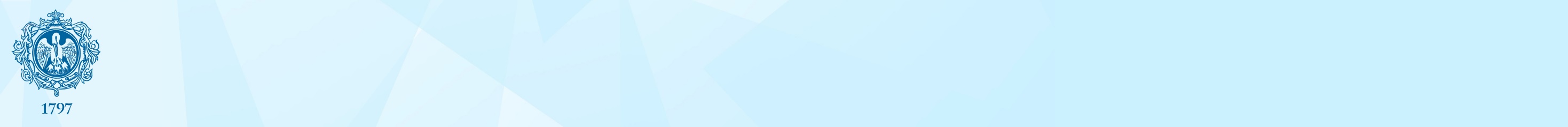 7
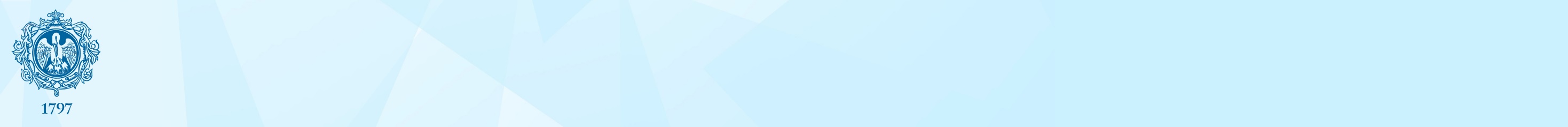 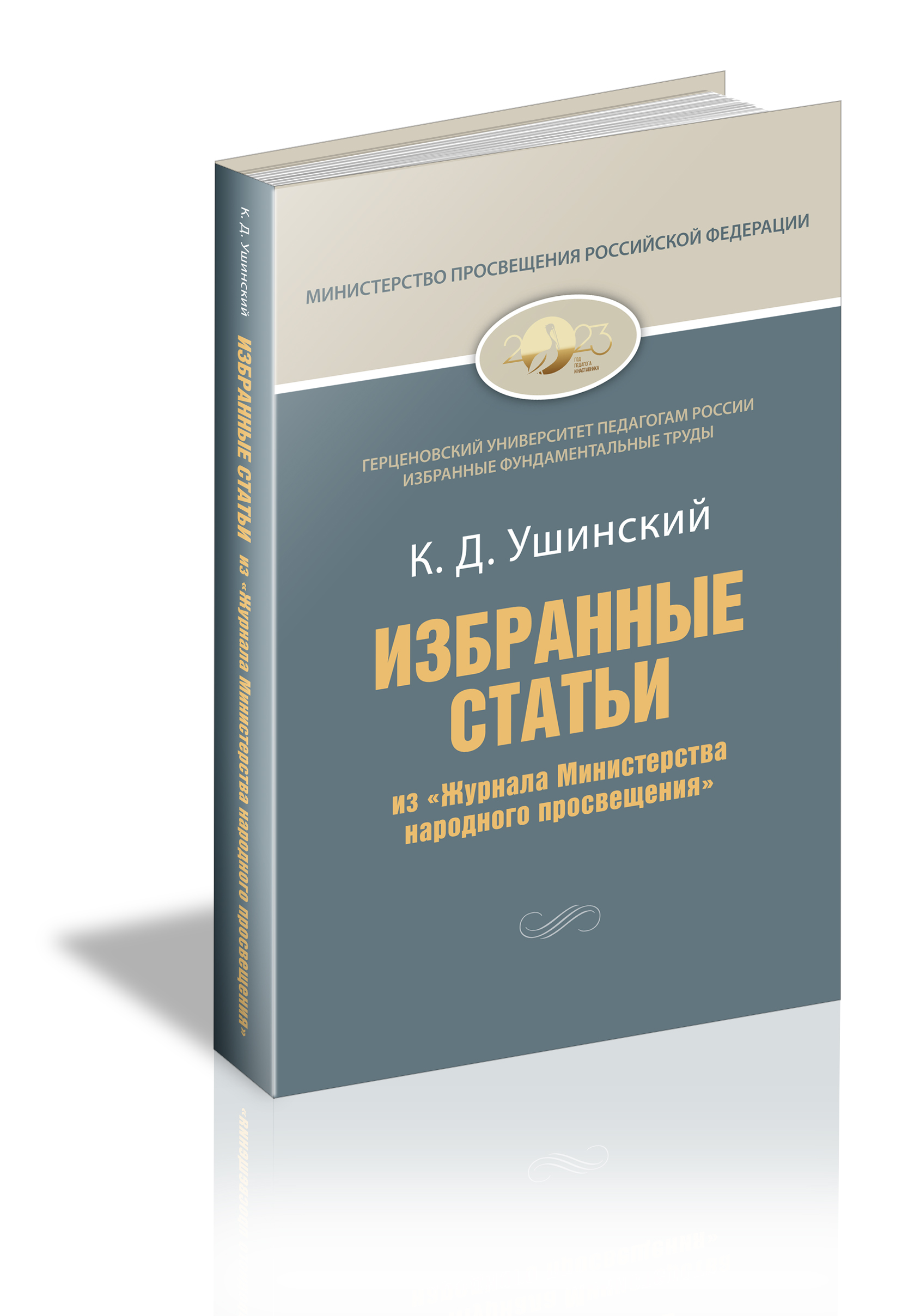 «Герценовский университет педагогам России»

«Золотые имена Герценовского университета»

«Готовимся к итоговой аттестации»

«Введение в профессиональную деятельность»
8
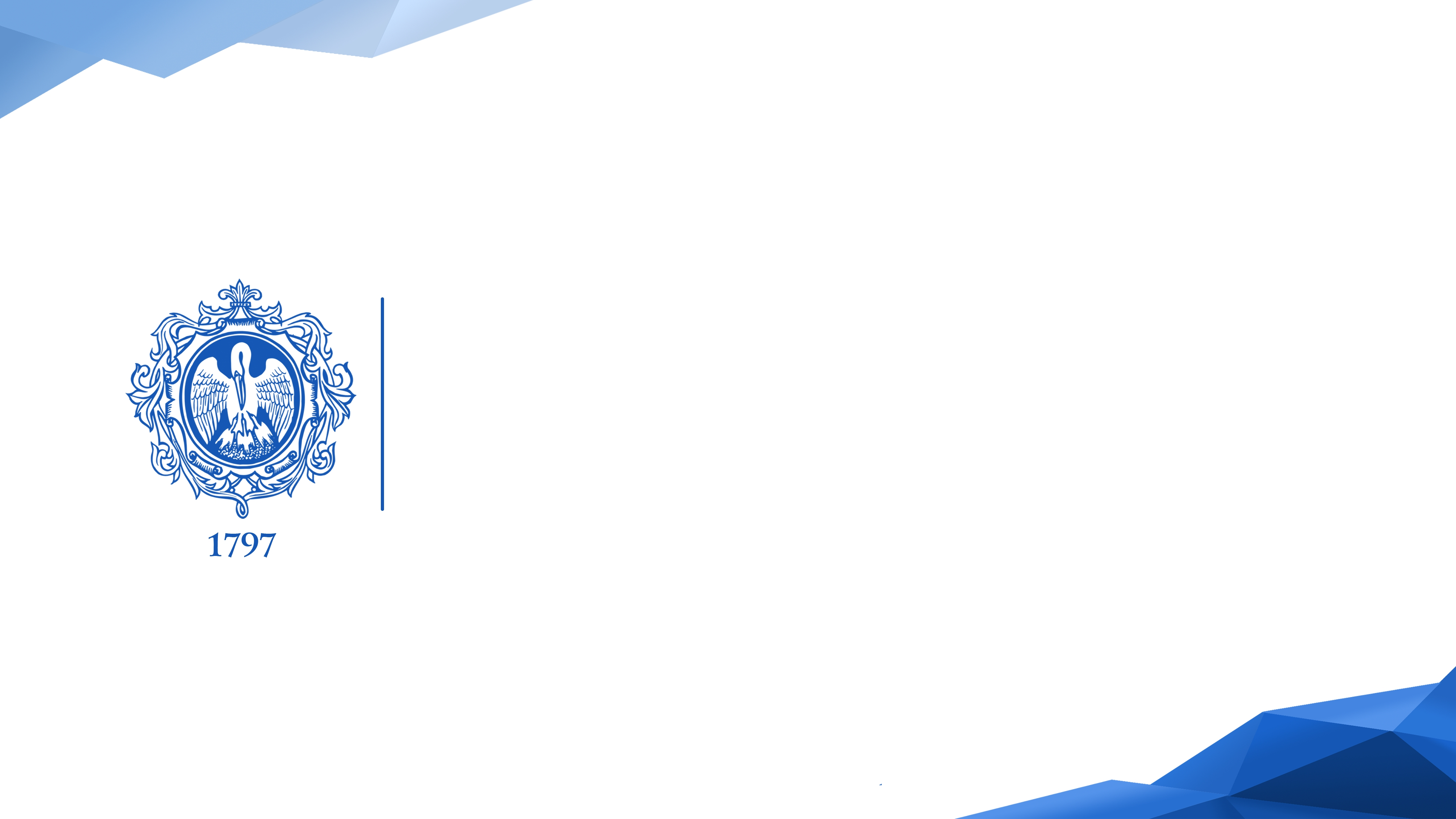 Благодарю за внимание!